24 Y, E
MRI
Kondroblastoma
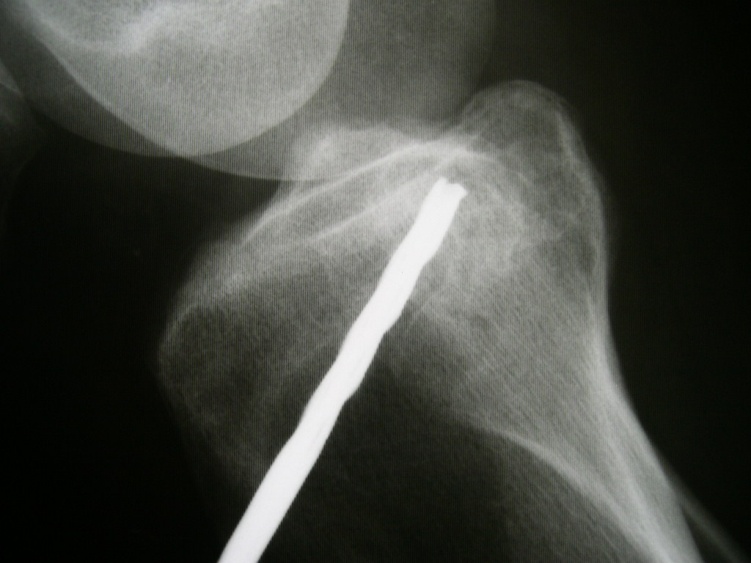 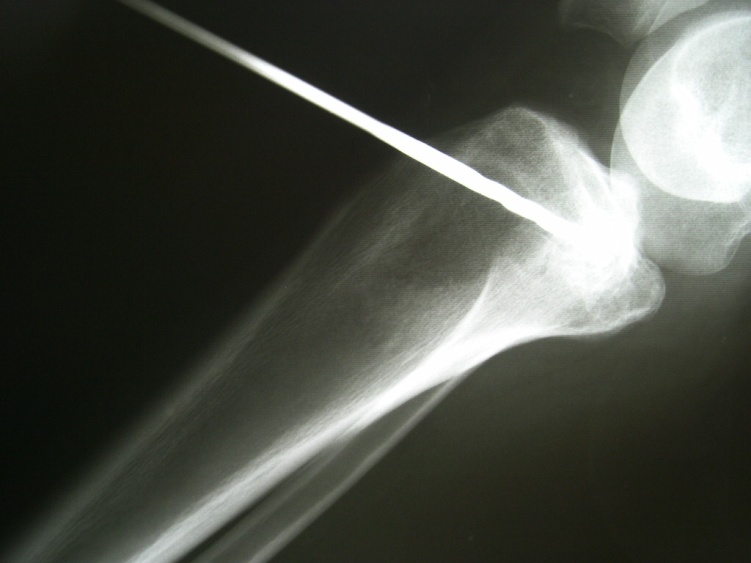